WELCOME EVERYBODY
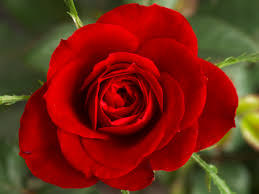 Introduction of teacher
Nasima Akter
Assistant teacher
Chatia Chala govt. primary school
Sakhipur, Tangail
Introduction of the lesson
Class: Two
Subject: English
Lesson title: parts of the body
Time:40 min
Date:01/03/18
Learning outcomes-
At the end of the lesson the students will be able -

1.1.1-To become familiar with English sounds by listening to common English words.

1.1.2- To say simple words and phrases with proper sounds and stress.
Let’s see a video
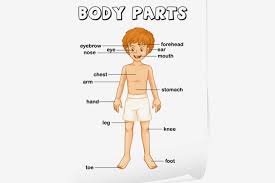 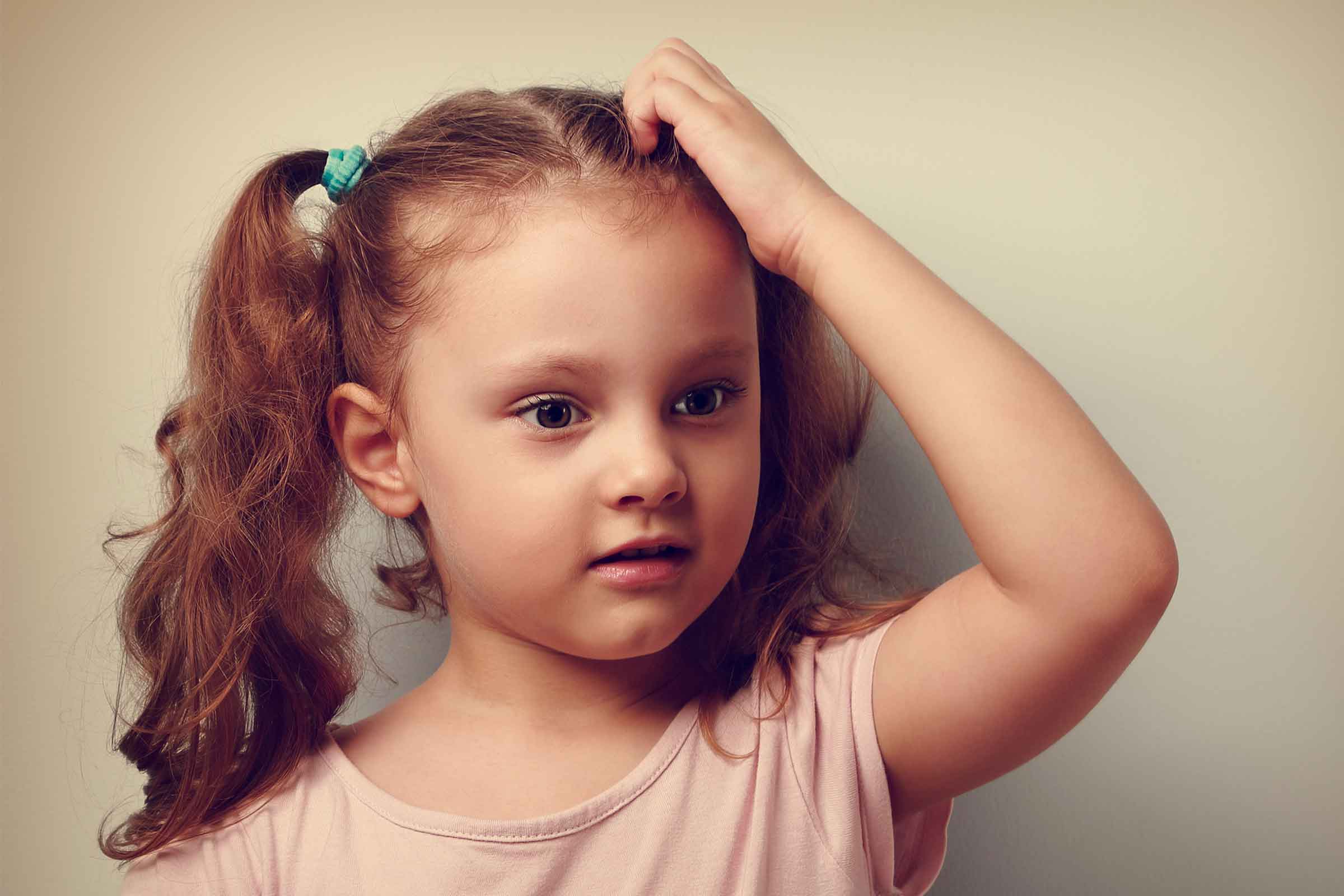 Head
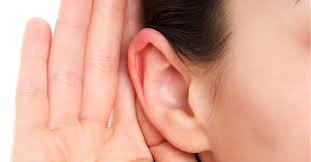 Ear
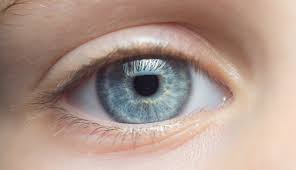 Eye
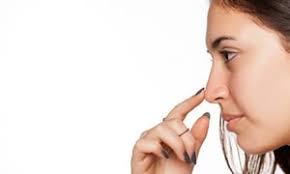 Nose
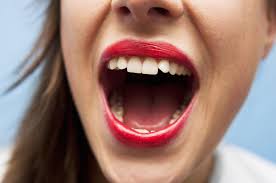 Mouth
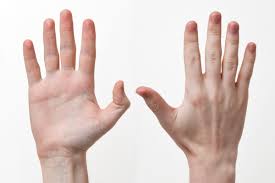 Hand
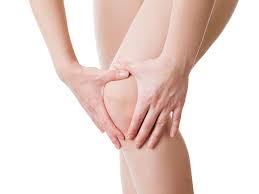 Knee
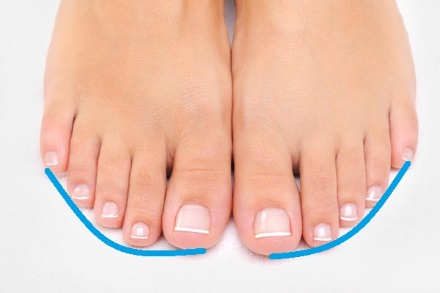 Toes
Connect of text book: 
I will say the students to take their books and open at page 25.
Group work:
Now I divided you some groups and you will work some group work. A student say the words and others listen and say with him.
Checking and learning :
I will ask 2/3 students to come in front and ask them to say and see some parts of the body.
Home work
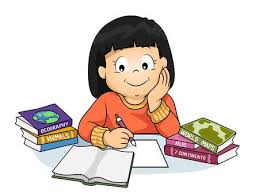 You will bring to write the name of your parts of body.
THANKS ALL
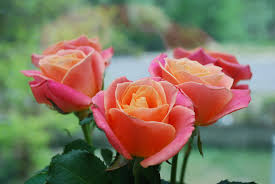